Data Forensics:You’ve done the Overview;  what’s next?
Dr John DeCourcy
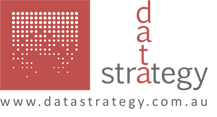 Speeding up the process
The process of doing a Data Overview is a process of development of a staff culture








You can spend forever exploring the jungle;  how do you avoid just doing the same old thing every year?
Use your data forensically, as a scalpel.
Data Overview
Focused.
Fast.
Forensic.
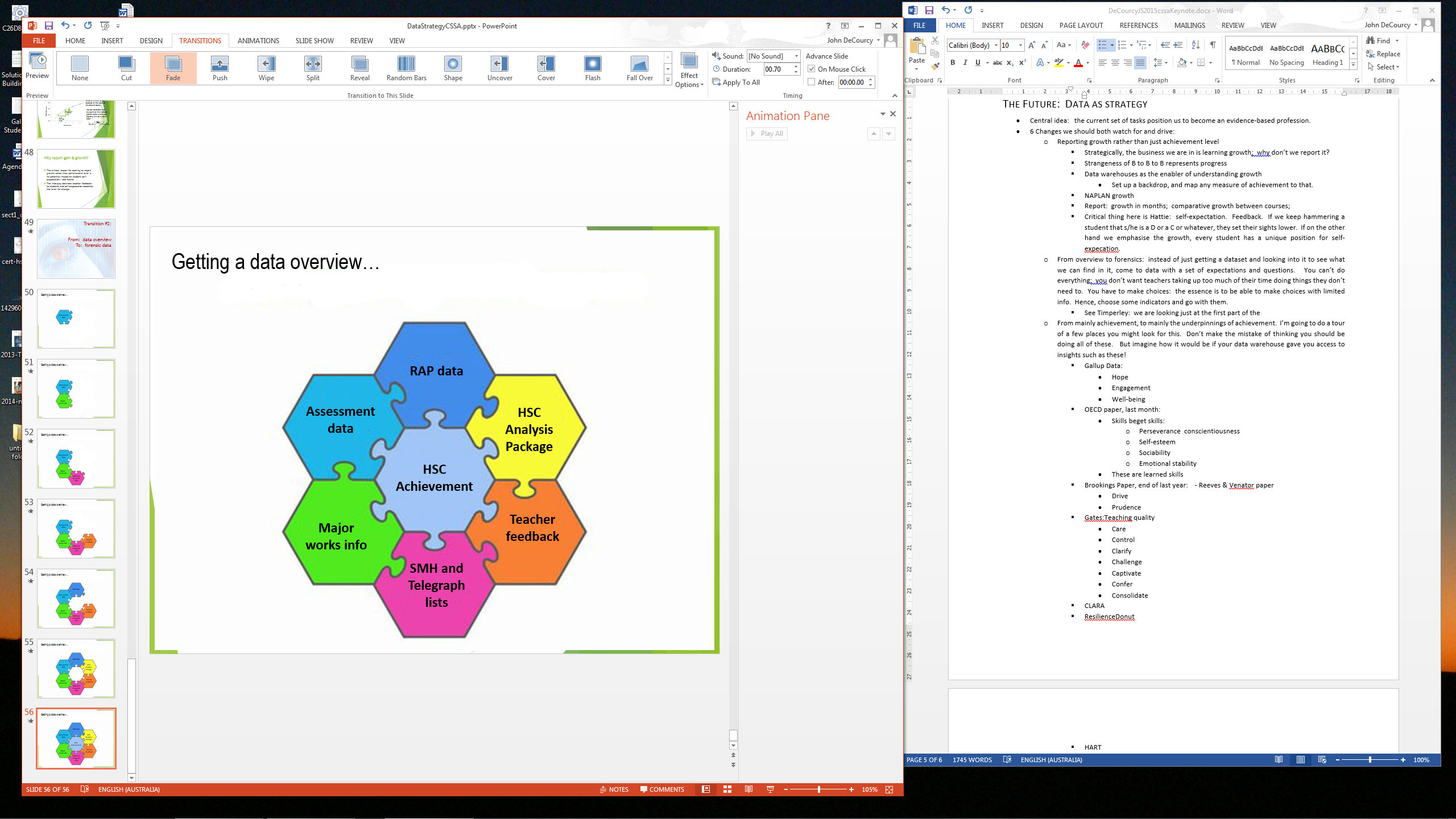 Hypothesis
Intervention
Forensic data
The Data Scalpel…
Your hypothesis is your best guess at the meaning of the pattern that you have seen in the Overview:  e.g. “if all our major works subjects are performing below where we expect to see them, maybe we need to do something about major works organisation?”
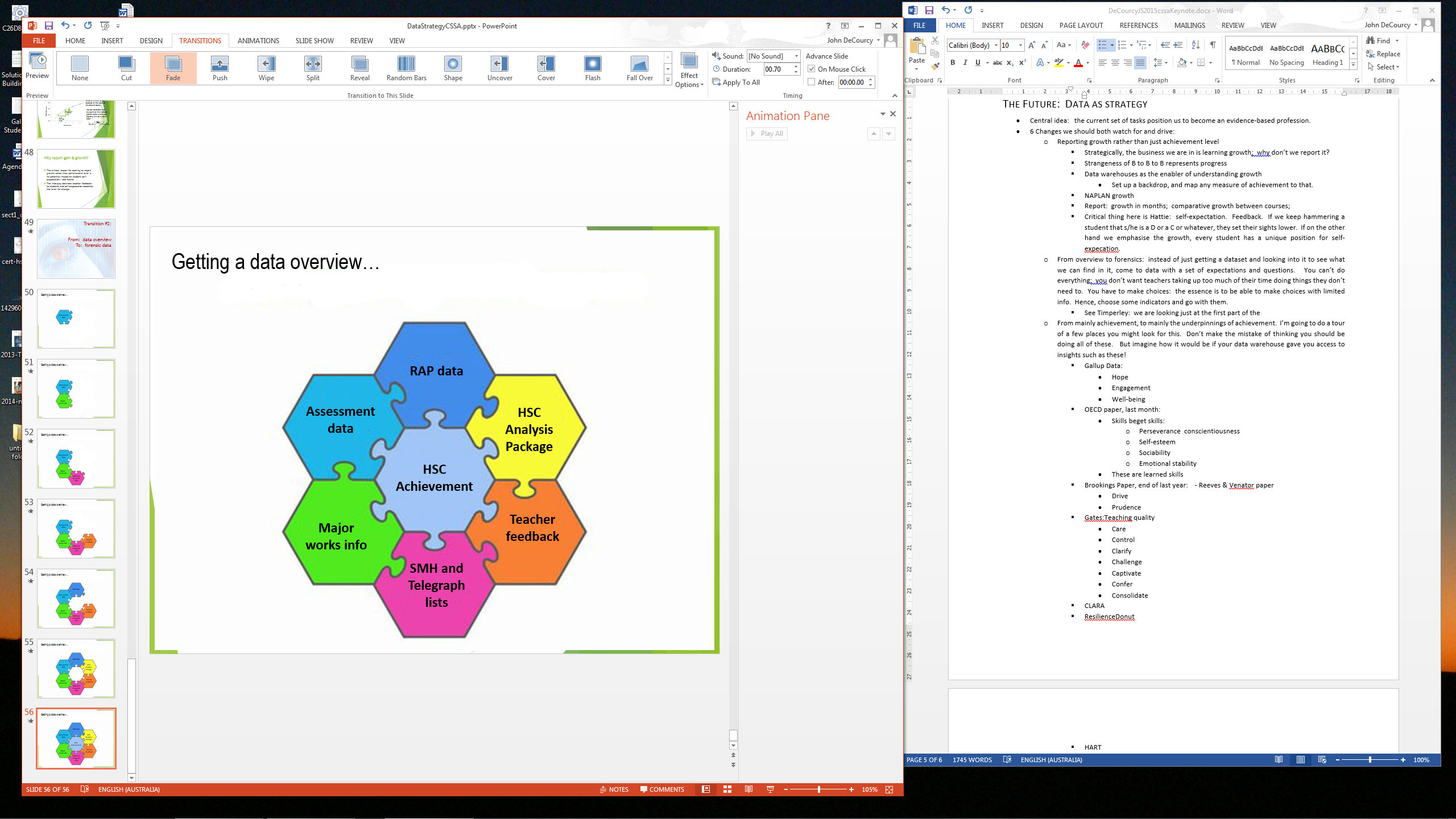 Data Overview
Hypothesis
Be prepared to explore lots of possible hypotheses, and to argue about them
Often, when you’ve clarified an hypothesis you will realise that you can test it with some other element of the data overview…  Generally this will lead to a new hypothesis.
Intervention
Forensic data
The Data Scalpel…
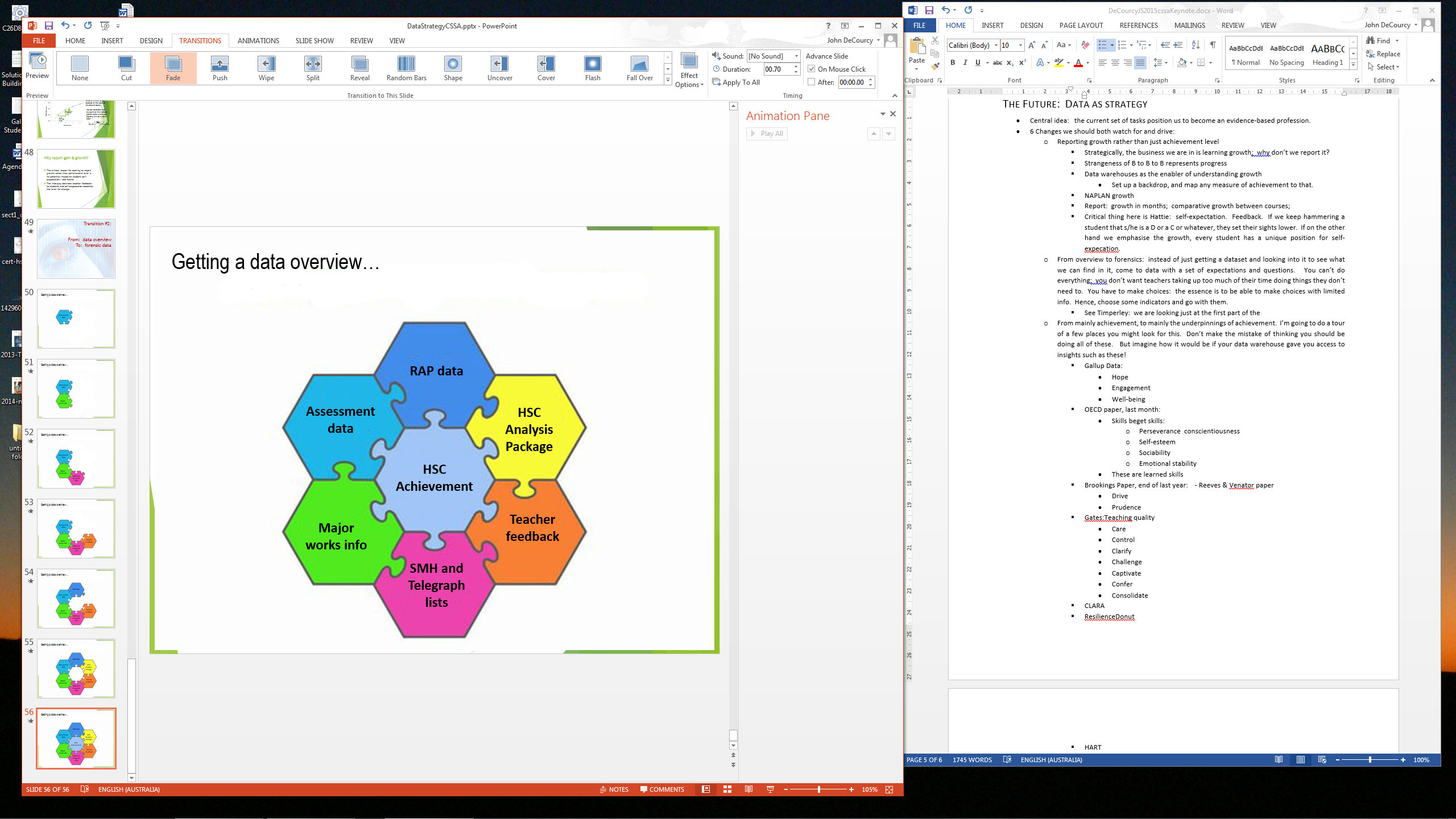 The Intervention is your best guess at what would change the pattern if your hypothesis is correct
Data Overview
Be highly selective: don’t try to take on too many interventions at once!  (Educators are great at over-loading themselves with multiple new great time-consuming ideas)
Hypothesis
Be prepared to let go.  If an intervention isn’t doing what you expected, try something else
Intervention
Make sure that your Intervention is documented and includes a written prediction of what will happen to the data if the hypothesis is correct.
Forensic data
The Data Scalpel…
Your data become “forensic” when they are providing evidence of the effectiveness (or not) of your intervention:  would these data reasonably convict this intervention of addressing this pattern?
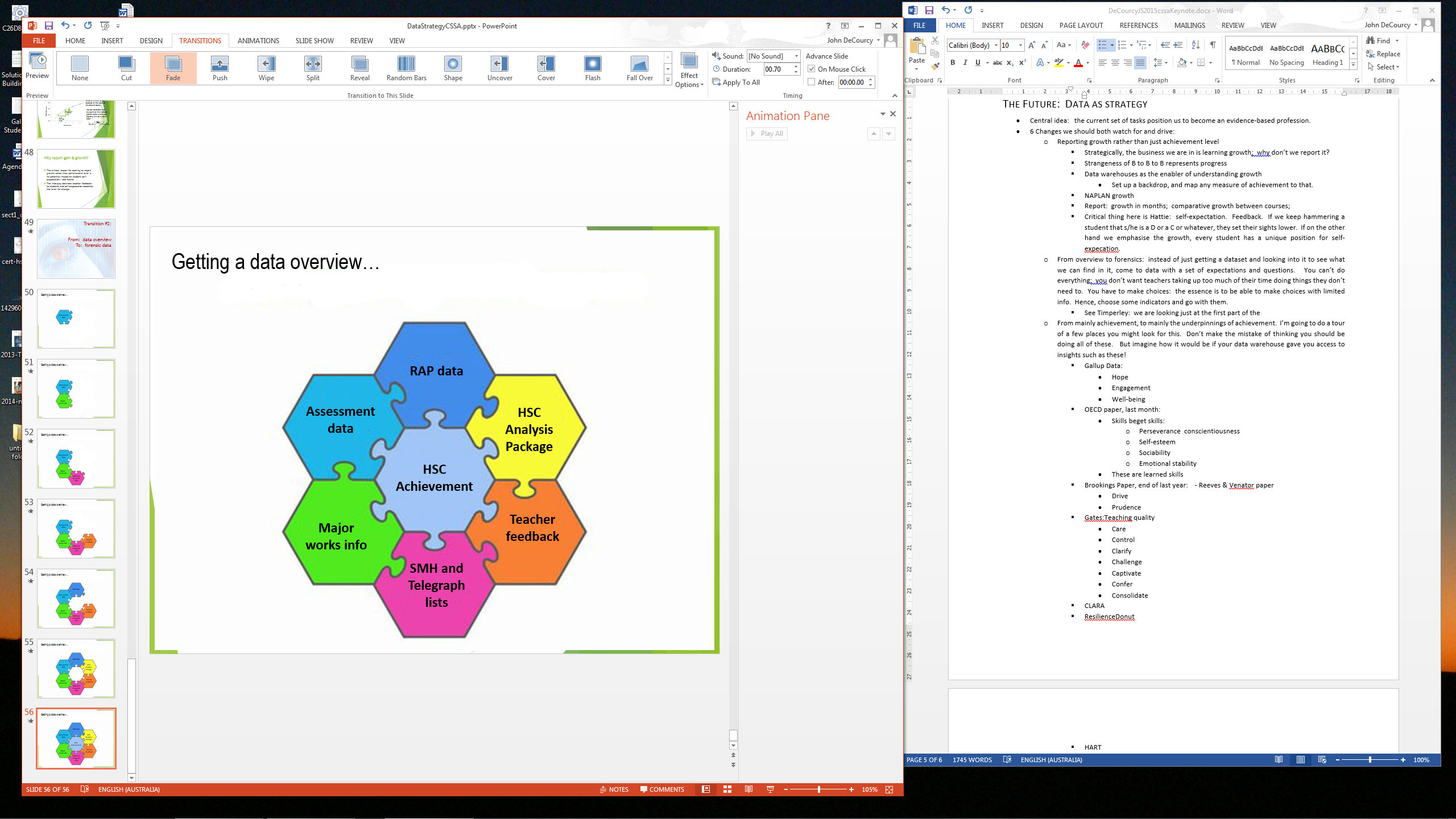 Data Overview
You can identify data-use as forensic when you are going into the dataset looking for just one or a few elements:  those predicted to change under the intervention
Hypothesis
What fast data are available?  You don’t want to have to wait a whole year to get an indication of whether your intervention is working.
Intervention
Beware self-delusion when reading the data: confirmation bias is a problem.
Forensic data
The Data Scalpel…
Why use a data ‘scalpel’?
Time and attention management!
If we only ever pull data apart in a data overview, we focus on the past.
The data scalpel approach gives focus to our strategy.
We need a faster cycle of data on student progress than annual.  A well-understood data warehouse gives that.
There’s much else to look at beside achievement.
You have to have all the skills to do an Overview before you can hold a Scalpel!.